2020 CIO PRIORITIES REPORT
Leveraging emerging technologies to enhance the business value of IT.
EXECUTIVE BRIEF
Info-Tech Research Group Inc. is a global leader in providing IT research and advice.Info-Tech’s products and services combine actionable insight and relevant advice withready-to-use tools and templates that cover the full spectrum of IT concerns.© 1997-2020 Info-Tech Research Group Inc.
Introduction
The velocity and magnitude of technology changes today have increased dramatically compared to anything that has come before.
The velocity and magnitude of advancements in technology have always seemed unprecedented in every wave of technology change we have experienced over the past 40 years. With each new wave of innovation, “unprecedented” is redefined to a new level, and so it remains true that today’s CIO is faced with unprecedented levels of change as a direct result of emerging technologies. 
What is different today is that we are at the point where the emerging technology itself is now capable of accelerating the pace of change even more through artificial intelligence capabilities.  
If we are to realize the business value through the adoption of emerging technologies, CIOs must address significant challenges. We believe addressing these challenges lies in the CIO priorities for 2020.
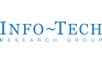 2
Key Insight
First there was IT/business alignment, then there was IT/business integration; both states are characterized as IT “getting on the same page” as the business. In the context of emerging technologies, the CIO should no longer be focused on getting on the same page as the CEO. 
Today, it is about the CEO and the CIO collaborating to write a new book about convergence of all things – technology (infrastructure and applications), people (including vendors), process, and data.
Digital transformation and adoption of emerging technologies is not a goal, it is a journey – a means to the end, not the end unto itself.
Likewise, emerging technologies such as autonomous edge, distributed trust, symbiotic robotics, machine learning, the cloud, and the fog are means to an end. The end is customer value as defined by the customer, not by IT and not by the business.
Logically it follows that to be able to leverage the means (emerging technology) to achieve the end (business value), the CIO must focus on specific priorities in 2020.
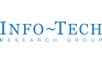 3
CIO PRIORITIES 2020
01
02
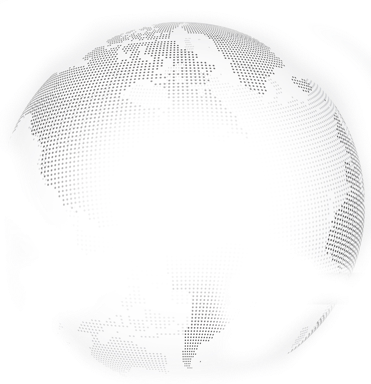 Refine and adapt processes to ensure benefits of emerging technologies
Re-invent IT as collaboration engine
Emerging Technology Trends 
Drive
CIO Priorities
Organizational Collaboration
Business Process Optimization
03
04
Define and manage cybersecurity and cyber resilience requirements
Acquire and retain talent for roles in emerging technologies
Intelligent 
Cybersecurity & Resilience
Innovative Talent Management
Customer Experience
05
Create WOW! customer experiences
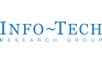 4
Each priority will be explained using familiar headings
Info-Tech’s 2020 CIO Priorities Report explores five priorities in the context of emerging technologies. For each identified priority, this report addresses the following:
Drivers of the Priority
Signals of Change
Description
Why should this be a priority now? What are the enabling forces making this a reality?
What are the data points, statistics, and events that are representative of a meaningful change in the world of IT?
How should you define the priority? What is the scope of the initiative for 2020?
Recommendations
Example Case Study
Risks and Uncertainties
Key initiatives to consider and focus on for each priority.
Demonstrate how a real organization has prioritized this initiative this year.
What are the key unknowns? What are the risks of action or inaction?
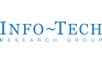 5